Plate Tectonics
Geology Unit: Slides 51 - 71
Plate Tectonics
The theory of the formation and movement of the plates that cover the Earth’s surface.
3 Main Layers of the Earth
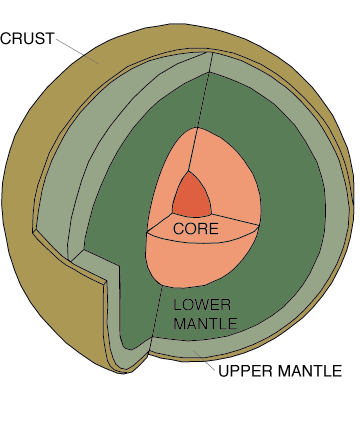 3 Main Layers of the Earth
Crust (outermost and thinnest layer)
Two Types of Crust:
Oceanic – makes up the ocean floor (high density)
Continental – Makes up the continents (low 							    density)
Oceanic crust has a composition like basalt, while continental crust is more like granite.
3 Main Layers of the Earth
Mantle – the second (and thickest) layer
(The mantle can be split into many layers, but the upper two affect plate tectonics the most.)

Lithosphere – top, most solid layer (some geologists include the crust in this layer)

Aesthenosphere – second, more plastic layer of the mantle
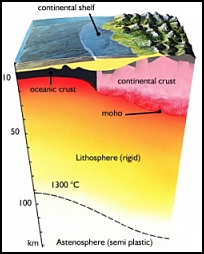 3 Main Layers of the Earth
Inner and Outer Core (Innermost, and hottest layers)
Theses areas are composed of both molten (outer) and solid (inner) nickel and iron.
Temperatures in the Inner Core can reach    ~ 7000oC (hotter than the surface of the Sun)
Continental Drift
Basics
The Earth’s crust is made up of about 20 different plates.
These plates move due to convection of molten rock in the mantle.
Continental Drift
Alfred Wegener (German Meteorologist)

	Theorized that the Earth’s continents were once together and slowly drifted apart over the last 250 million years.
Continental Drift
Wegener’s Evidence
The continents seem to fit together like a large jigsaw puzzle.
Certain areas on Earth that were now deserts had evidence of glaciers and coal (only formed in tropical environments) was found in the Arctic. 
Fossils of certain dinosaurs were found on continents on opposite sides of the ocean.
Continental Drift
Pangaea 
Wegener called it a “Supercontinent”
After ~ 65 million years it splits into two smaller continents: 
					 Laurasia (north)
					 Gondwanaland (south)
These two continents continued to move and split until the continents we have today were formed.
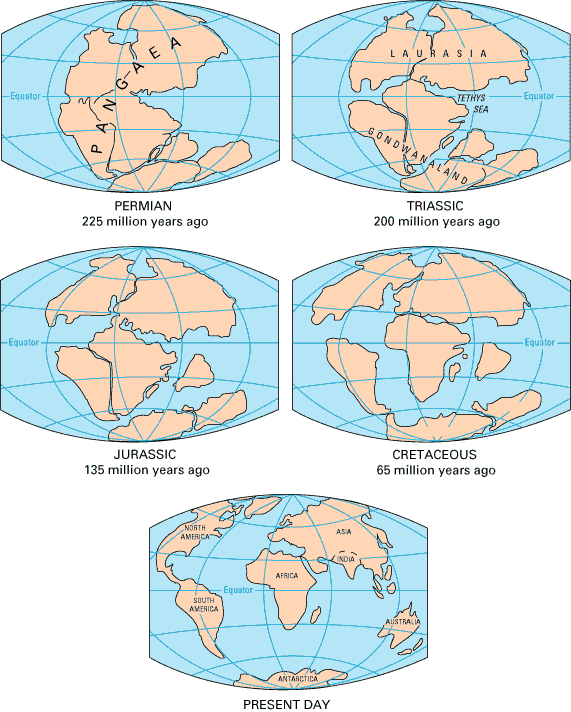 Seafloor Spreading
Harry Hess (Naval Geologist)
By studying the ocean floor he determined that the ocean floor moves like a giant conveyor belt.
He determined that plates move apart at ridges and together at trenches.
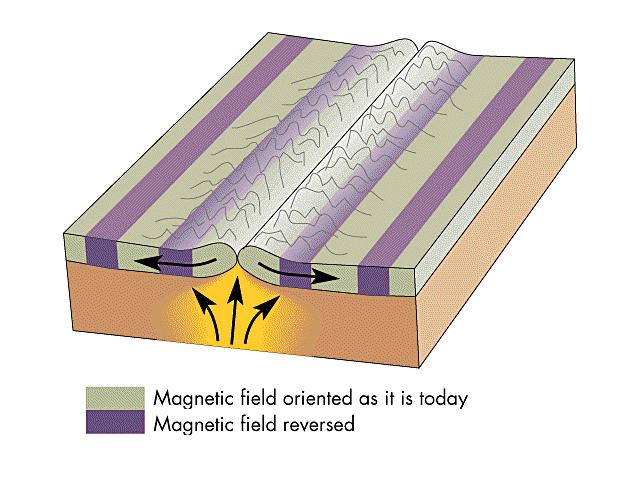 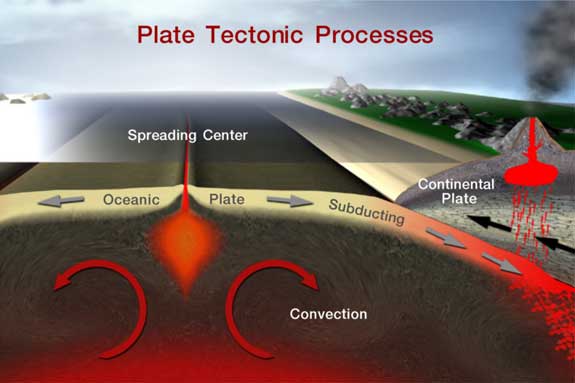 Plate Boundaries
Where two plates meet is called a plate boundary.

There are three different types of boundaries depending on how the plates are moving.
Plate Boundaries
Divergent Boundary
Area where two plates are moving away from each other. (creates volcanoes)
Plate Boundaries
Convergent Boundary
Area where two plates are coming together.
There are three types depending on the types of crust that are involved.
Plate Boundaries
Convergent Boundary
Continental-Oceanic (creates volcanoes)
Plate Boundaries
Convergent Boundary
Oceanic-Oceanic (creates island arcs)
Plate Boundaries
Convergent Boundary
Continental-Continental (creates mountains)
Plate Boundaries
Transform Boundary
Area where two plates meet and move laterally
	(slide past one another)